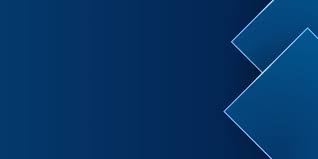 Raising Up Leaders in the Church
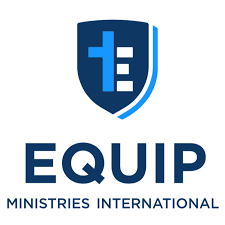 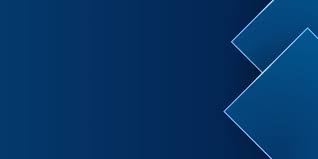 Two questions:

What kind of leader am I looking for?

What kind of role or responsibility am I looking  for a leader to fill?
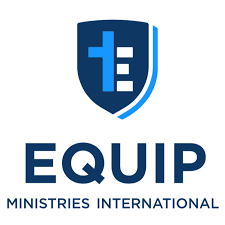 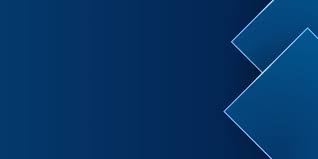 World leaders are motivated by:


Church leaders are motivated by:
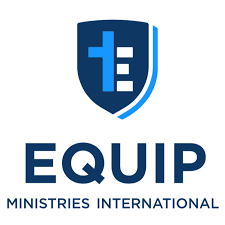 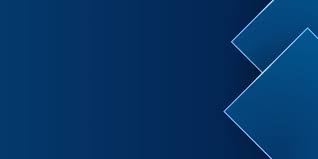 Group Exercise:

	What is the benefit in raising up godly
	leaders in the church?
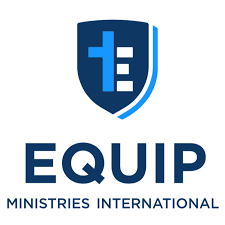 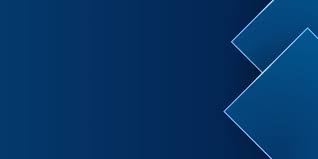 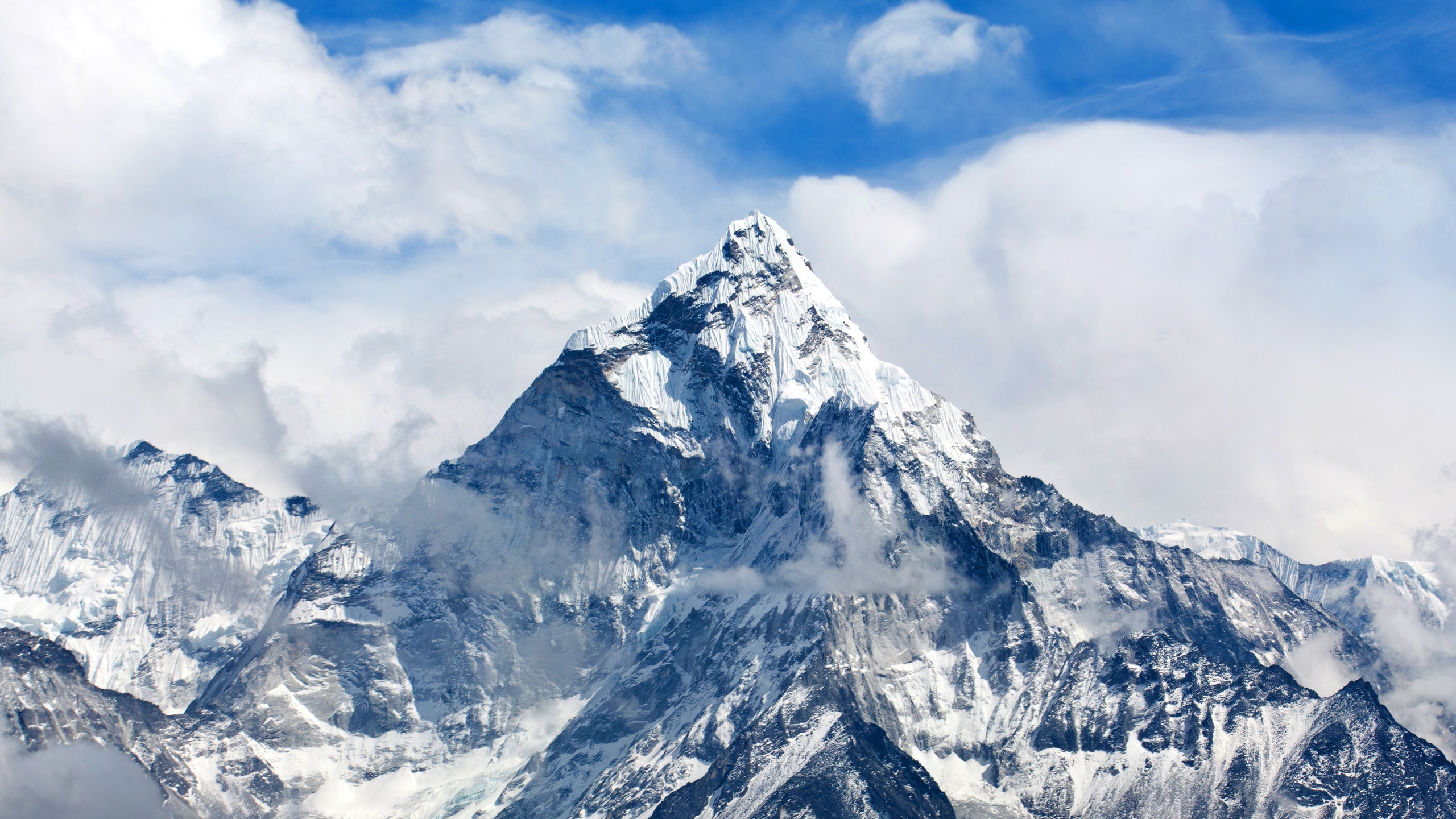 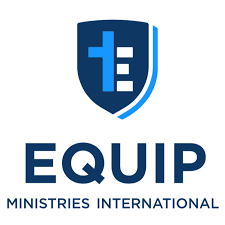 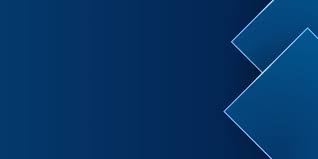 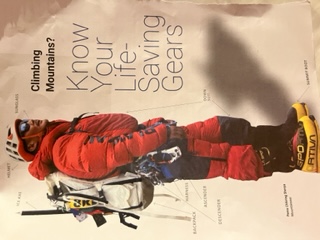 To equip the saints for the work of ministry, 
for building up the body of Christ. Eph. 4:12-13

Leaders equip other potential leaders
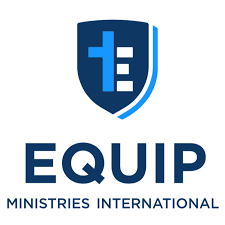 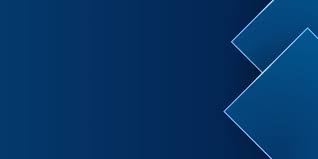 5 Five Steps in Raising up Godly Leaders

Step 1 - Identify Potential Leaders in the church
(What to look for?)
Do they possess a godly character.
Do they have a good reputation – are they
well spoken of inside, and outside of the church – Acts 16:1-2
Is the Fruit of the Spirit evident in their life?
	Galatians 5:22-23
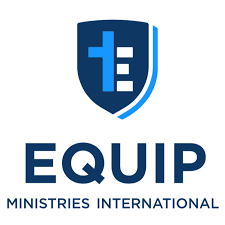 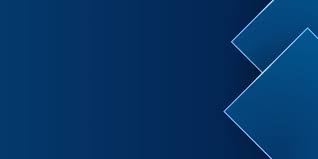 They are servant-leaders.
Their giftedness and abilities will compliment the church.
Sound doctrine. (1 Timothy 4:16)
The proclaiming of the Word and the health of the church is of the utmost priority to him.
They are faithful, available and teachable.
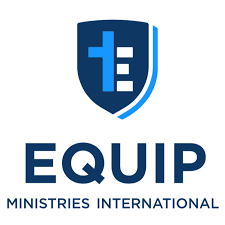 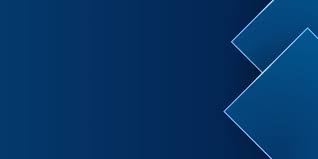 Step 2 - Spend Quality Time with Potential
Leaders.

Include potential leaders in your ministry activities.  
Observe him in his home setting

Mark 3:14
2 Timothy 3:10-11
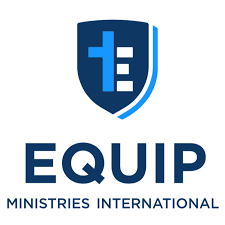 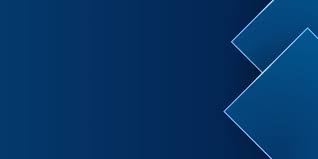 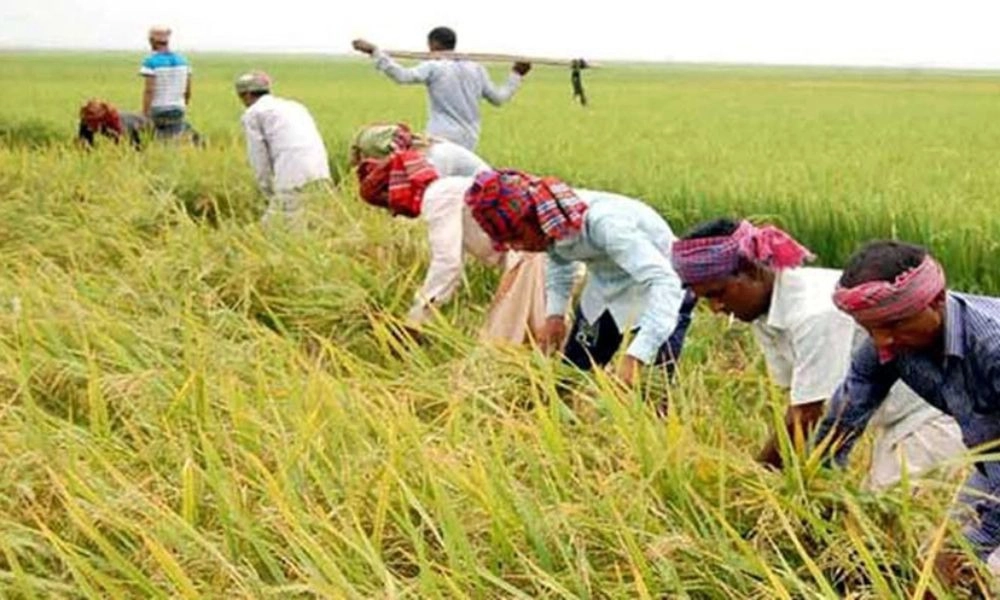 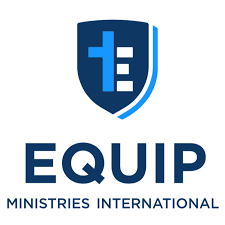 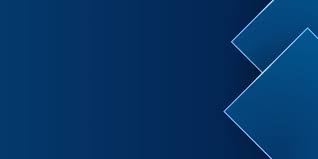 Step 3 – Provide an Example (A consistent pattern or way of life to follow)

– Watch our way of life (conduct) and our doctrine (belief) closely.  1 Timothy 4:16

Who is your Paul?
Who is your Timothy?
Who is your Barnabas?
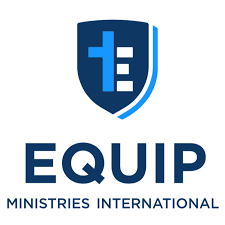 Step 4 – Uphold Scriptural Qualifications

Are the men you are considering scripturally qualified to lead in the church?

1 Timothy 3:1-13
Check list # 1 – His personal life (1 Tim. 3:2)

Check list # 2 – His social life (1 Timothy 3:3)
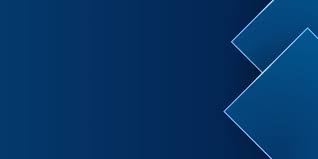 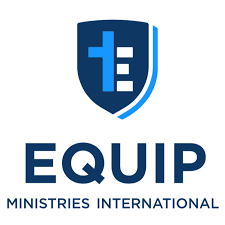 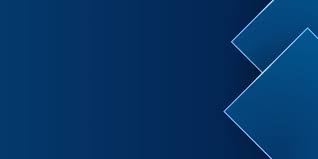 Check list # 3 – His family life (1 Timothy 3:4-5)

Check list # 4 – His spiritual life (1 Timothy 3:6-7)

Why are these qualifications essential in establishing strong church leaders?
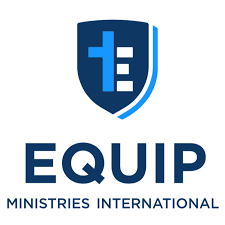 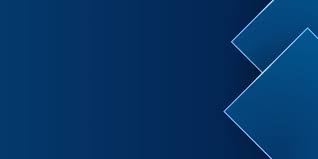 The role of the pastor/elder/overseer of the church is not to be the people’s representative to God, but God’s representative to His people.
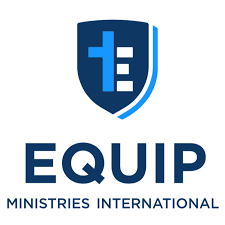 Step 5 – Entrust Responsibility

Have the potential leader begin to attend church leadership meetings for the next 6 months.
Evaluating their Character
Evaluating their Compassion
Evaluating their Competency in the Scriptures
Evaluating their Chemistry – are they a 
good fit?
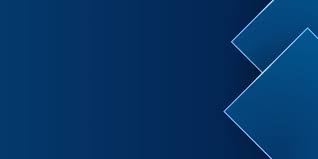 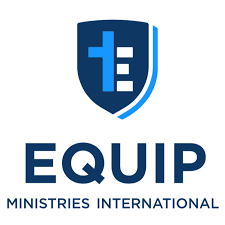 Step 5 – Entrust Responsibility

Begin to lay out important responsibilities for them to take on or create. 

“Looking for leaders in the church who are more concerned about the reputation of Christ  than the reputation of man?”
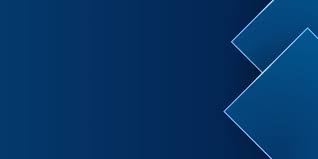 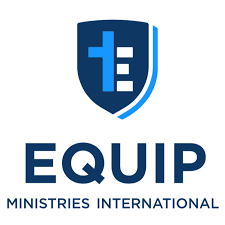 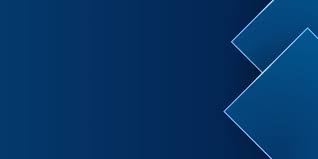 Lord, give me the wisdom to raise up
two leaders in the church who love You, Your Word and Your people for the glory of God.
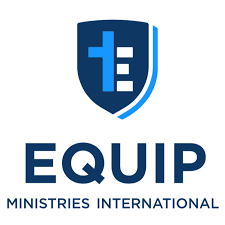